1960s #7: 1968
Why is the US fighting in Afghanistan?
Why hasn’t the US won? 
What should the US do to end the war?
Turn in paper! 
Include rough draft and works cited
Community Service: On top: write up / hours / proposal
The Year 1968:
Tet Offensive: Lunar new year – holiday usually celebrated w/o fighting 
January: North V. surprise attack in many cities in South V
US will win (after a month) 
BUT…gov had said, “War is almost over!” 
This does NOT look like winning
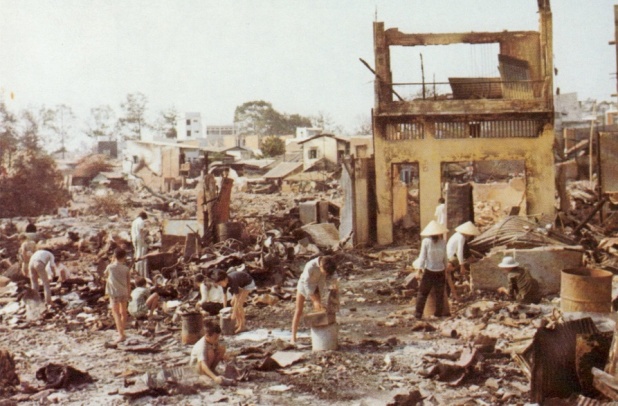 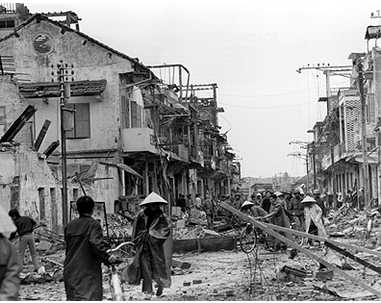 2. Major protests begin
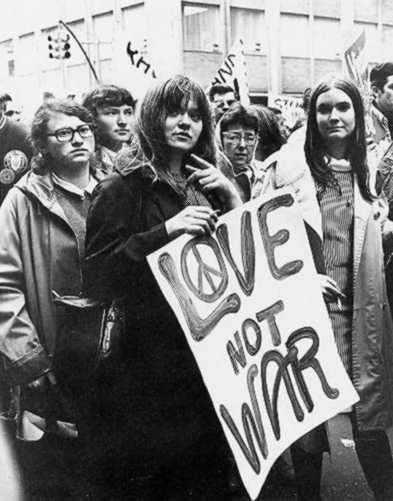 Angry that gov appears to be lying & continuing an unnecessary war
Protests  
Burn draft cards
Go to Canada
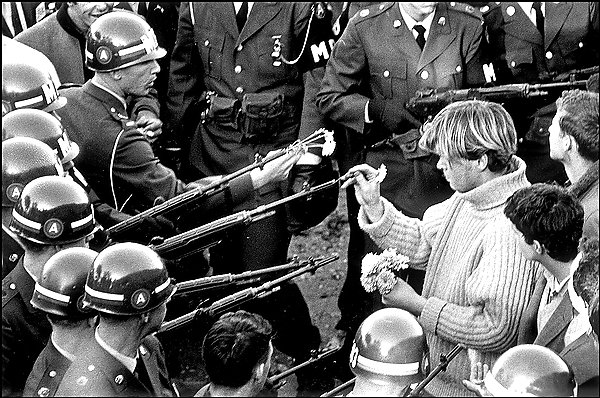 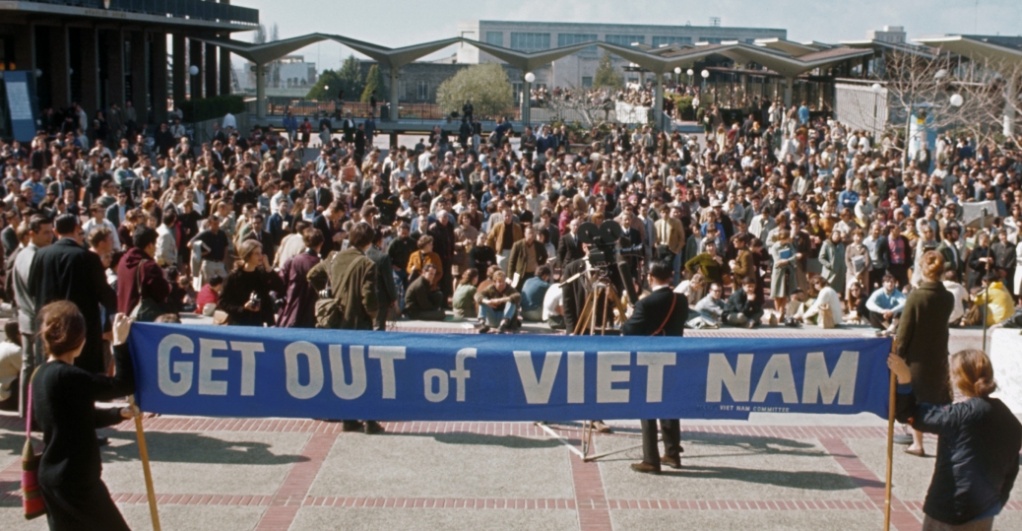 3. Hippies
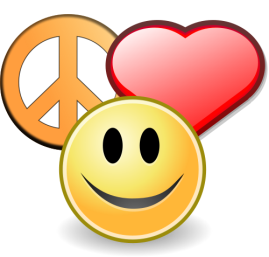 Counter-culture (against the normal culture)
Dress, live, and act differently
Compare to 1950s conformity 
Communes
Peace, love, and harmony
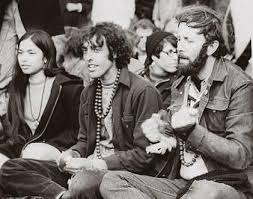 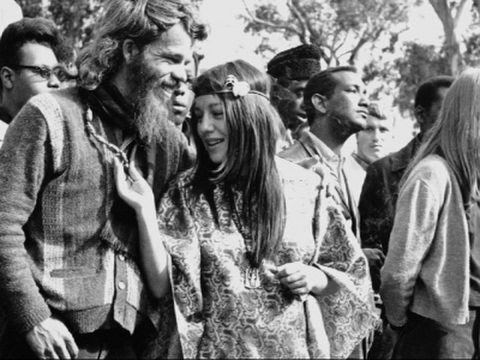 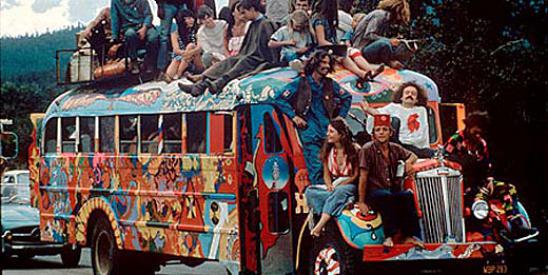 4. LBJ will not run again for presidency
Lyndon Johnson will seek peace in Vietnam
Robert Kennedy will run
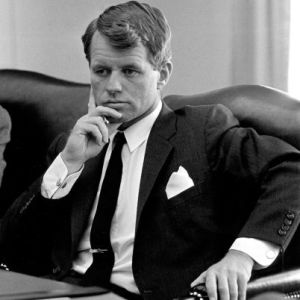 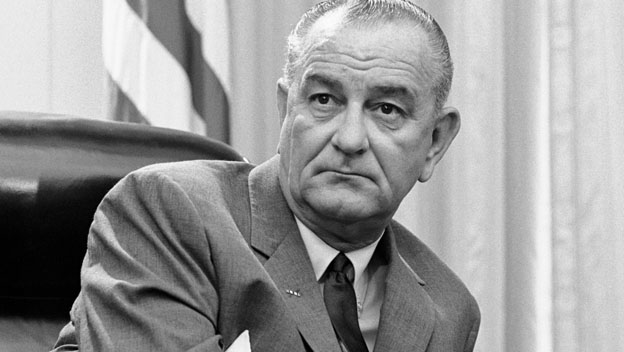 OUT
IN
5. Assassinations
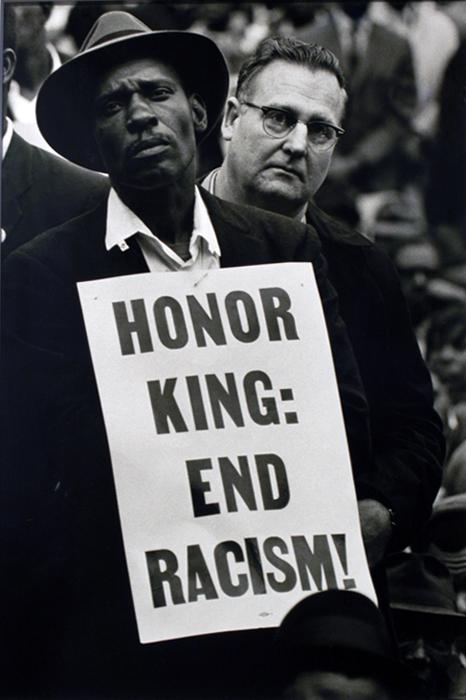 MLK – April 4th 
R. Kennedy – June 5th 
Rock the nation -
6. 1968 Election
Democratic Convention in Chicago 
Violence / Riots :  Police reaction
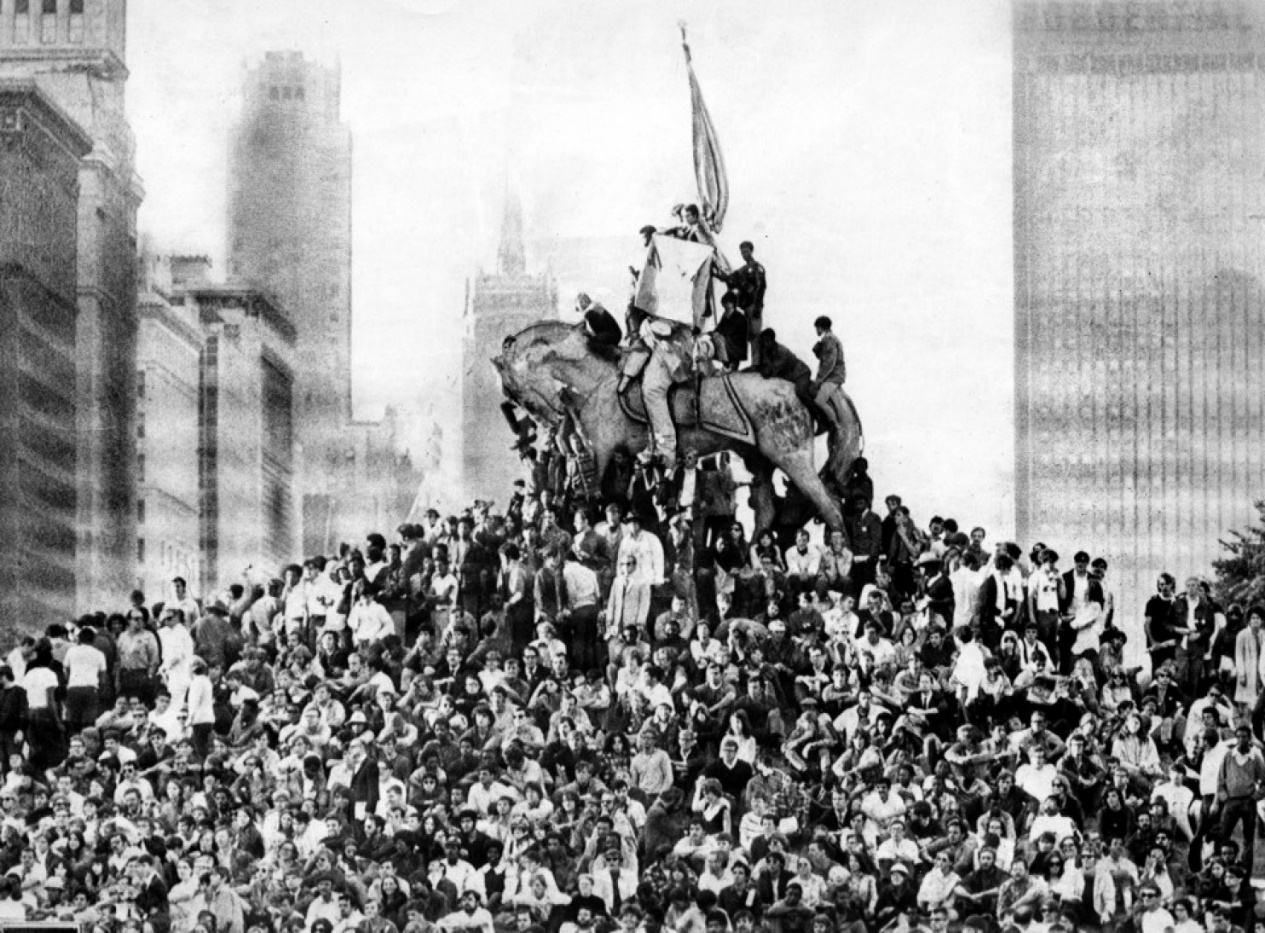 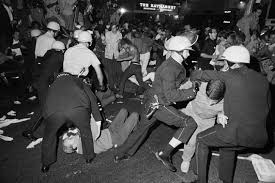 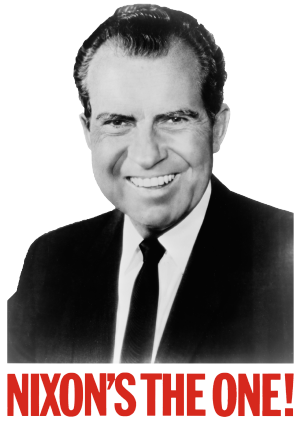 Richard Nixon (R): promises to end war – “Secret Plan” 
Secretly telling SV NOT to deal w/LBJ – Nixon has a better deal
Wins election  

Nixon
7. My Lai Massacre (me-lie)
Soldiers went to village, My Lai, told VC was there
Found women, kids, elderly
US begins shooting: 504 dead 
No shots ever fired at US 
Covered up at first – soldier reveals it – 1 man convicted in court
Similar incidents
Vietnam War: Why did the US fight?
"Even today, many Americans still ask whether the American effort in Vietnam was a sin, a blunder, a necessary war, or a noble cause, or an idealistic, if failed, effort to protect the South Vietnamese from totalitarian government," historian Steve Mintz writes. 

Which 1 of these do you think best describes why the US is in Vietnam? Explain your answer with 2-3 reasons.
60s #8: School of RockWhat does this song say about…..
Politics 				Society



Fashion / pop culture	/	Music 	
Slang					(instruments/sounds)
The Beatles:The band of the 1960s. How do they change?
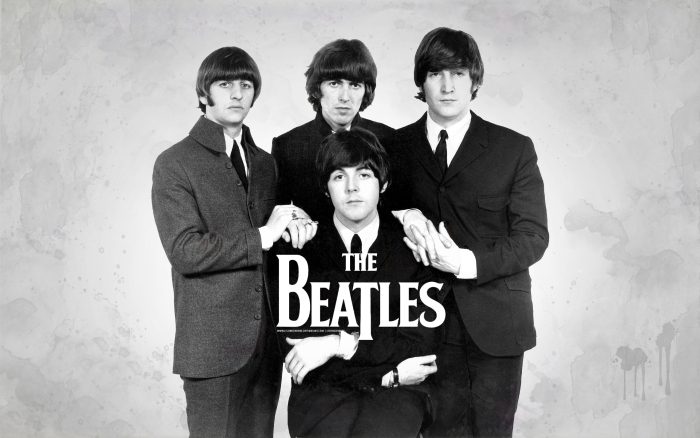 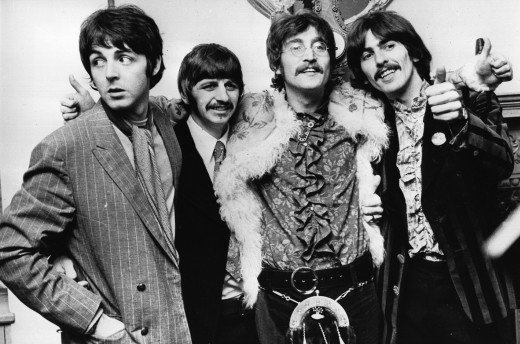 Approx 1968
Approx 1964
#2/6: Compare and contrast 1950s to 1960s
#3/7: Compare and contrast 1950s to 2010s
#4/8: Compare and contrast 1960s to 2010s